Digitale hulp nodig?
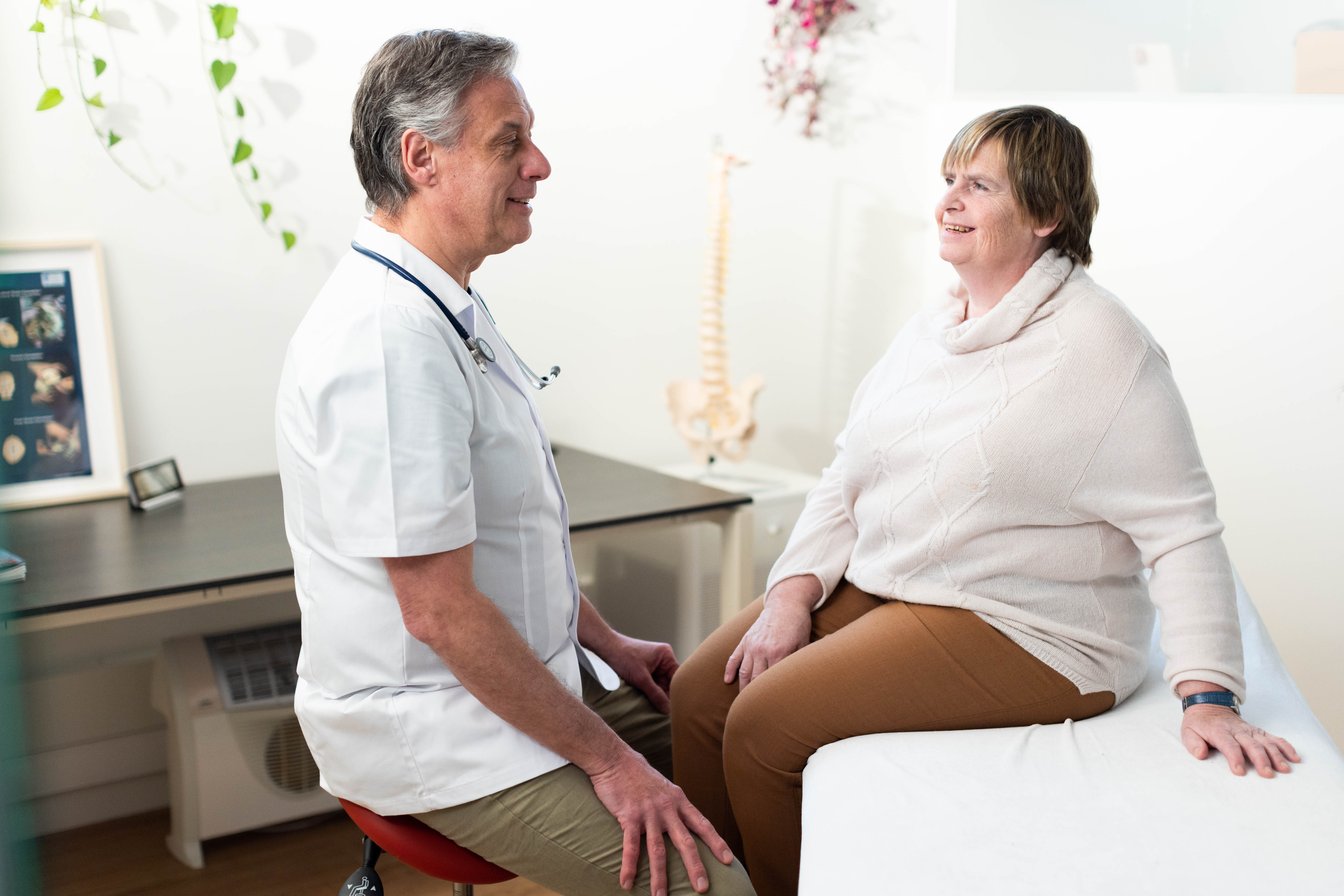 Kom naar de Digibank in je buurt!
Kom naar de Digibank in je buurt!
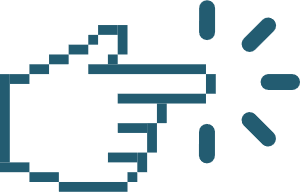 Zo vind je ons           Bel gratis 1700         Kijk op digibanken.vlaanderen.be
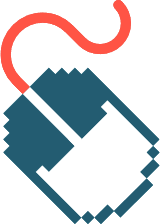 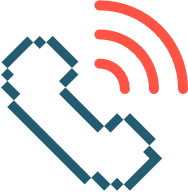 Heb jij ook hulp nodig?Tot binnenkort!
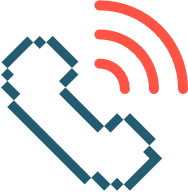 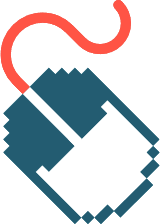 Bel gratis 1700
Kijk op digibanken.vlaanderen.be
Digitale hulp nodig?
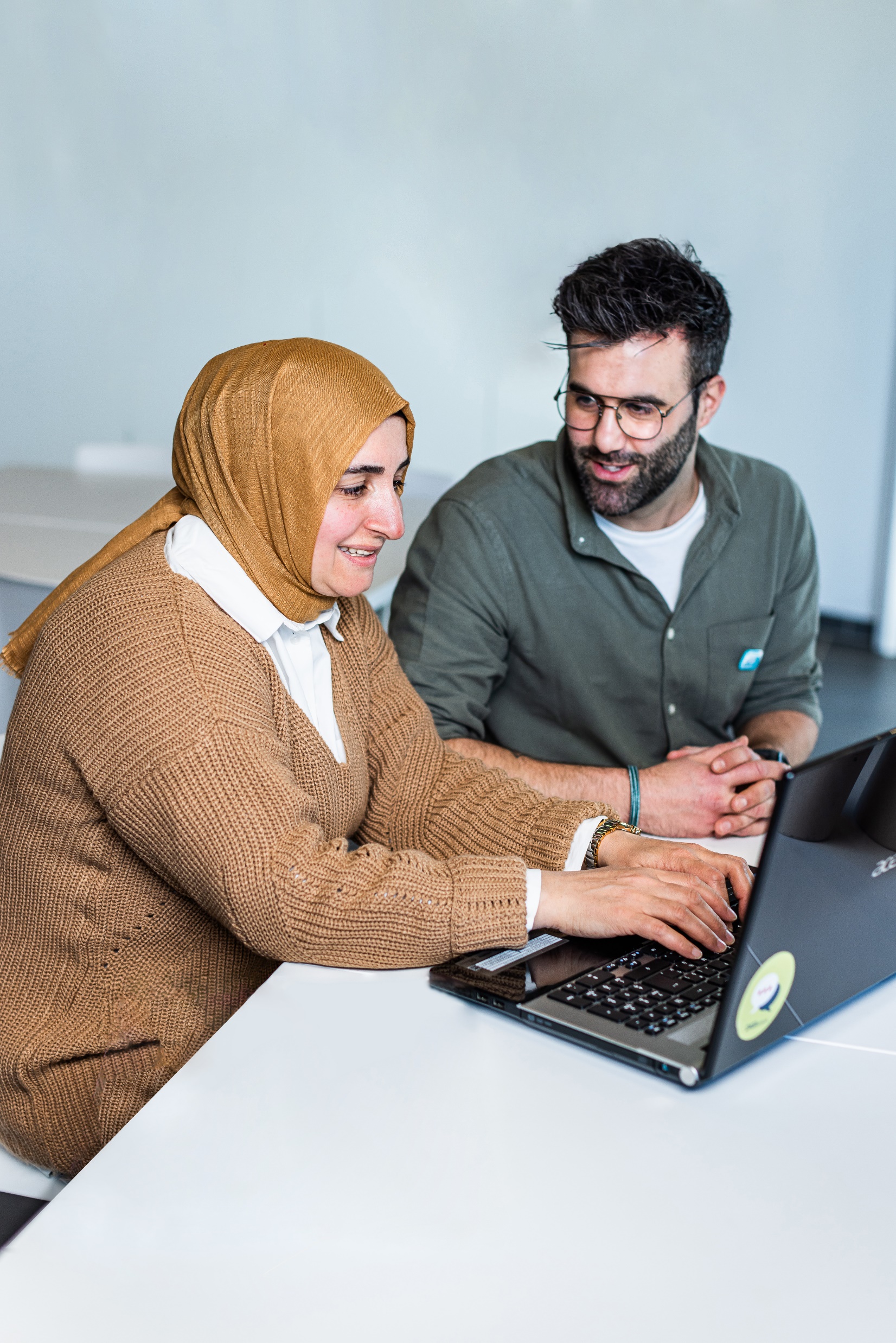 Kom naar de Digibank in je buurt!
Kom naar de Digibank in je buurt!
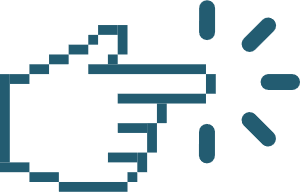 Zo vind je ons           Bel gratis 1700         Kijk op digibanken.vlaanderen.be
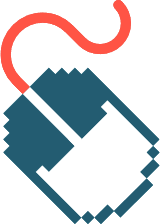 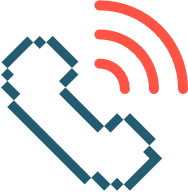 Heb jij ook hulp nodig?Tot binnenkort!
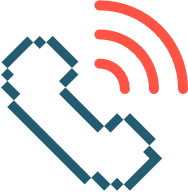 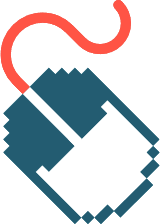 Bel gratis 1700
Kijk op digibanken.vlaanderen.be
Digitale hulp nodig?
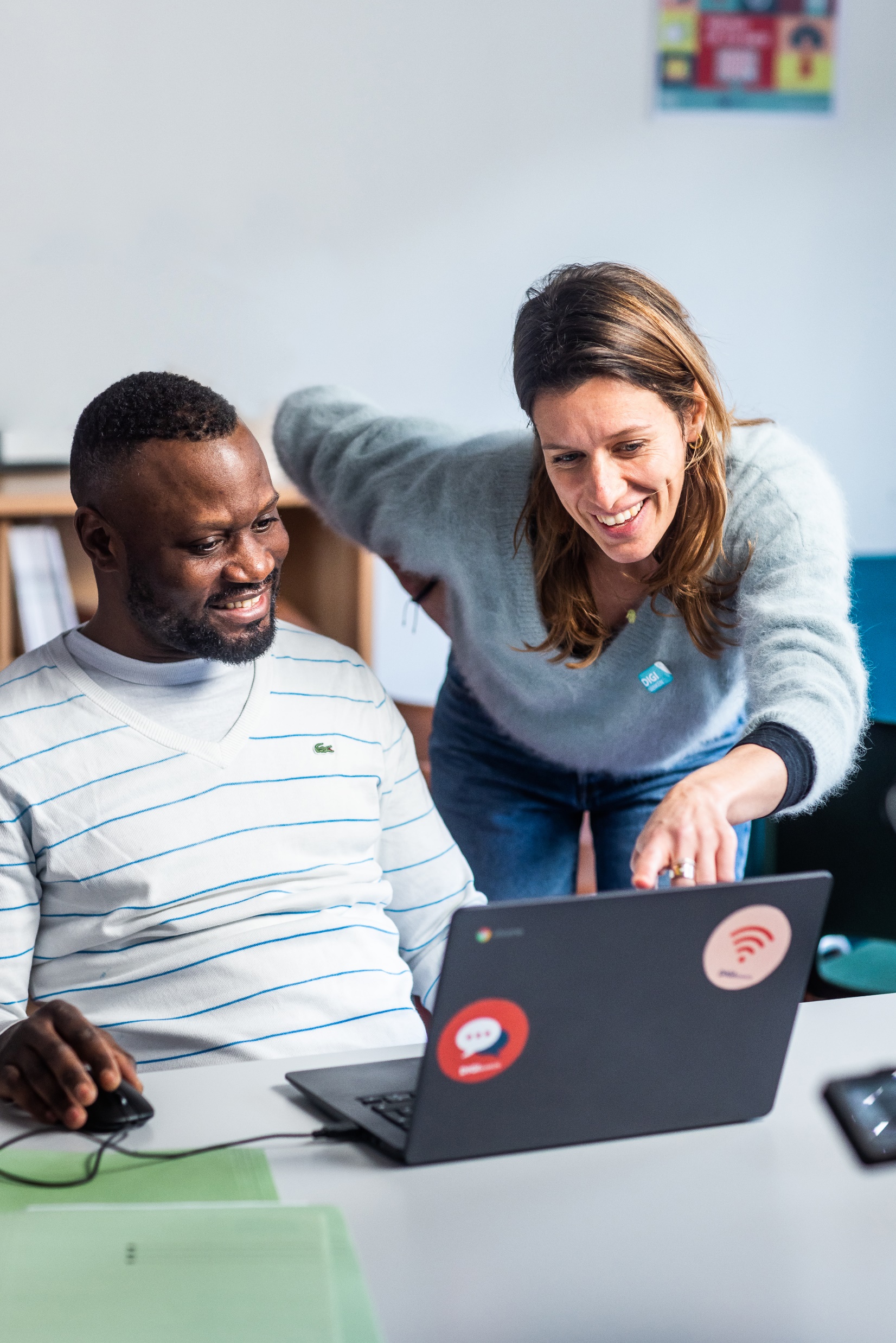 Kom naar de Digibank in je buurt!
Kom naar de Digibank in je buurt!
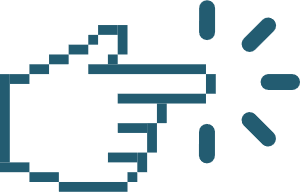 Zo vind je ons           Bel gratis 1700         Kijk op digibanken.vlaanderen.be
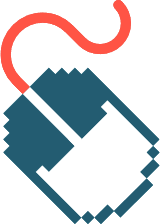 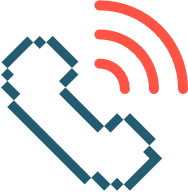 Heb jij ook hulp nodig?Tot binnenkort!
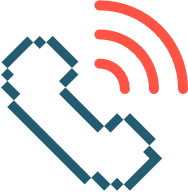 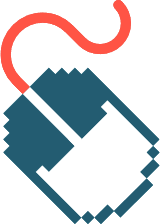 Bel gratis 1700
Kijk op digibanken.vlaanderen.be
Digitale hulp nodig?
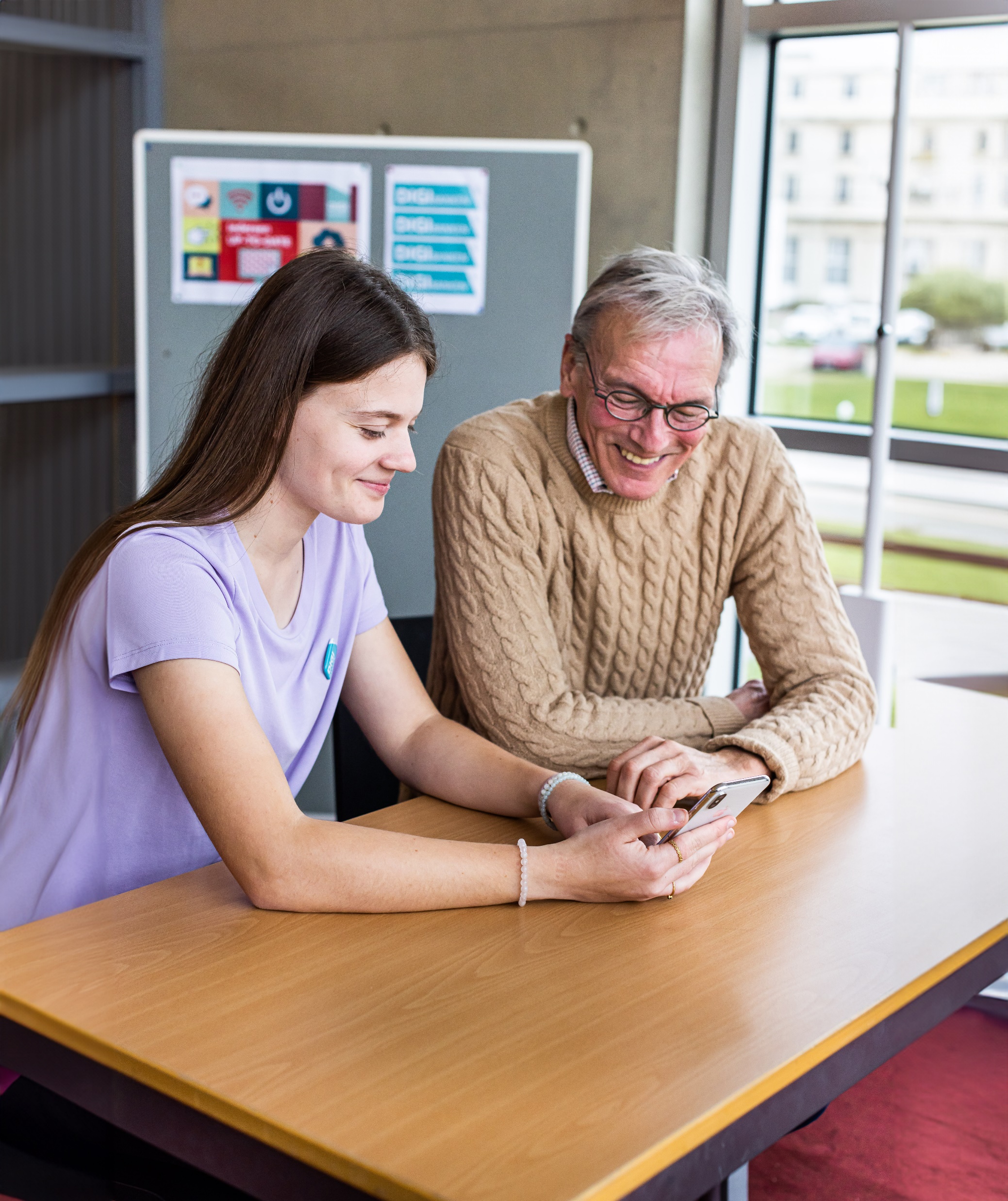 Kom naar de Digibank in je buurt!
Kom naar de Digibank in je buurt!
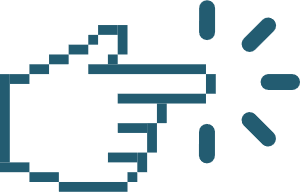 Zo vind je ons           Bel gratis 1700         Kijk op digibanken.vlaanderen.be
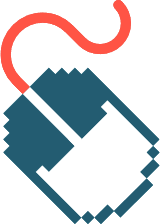 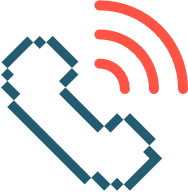 Heb jij ook hulp nodig?Tot binnenkort!
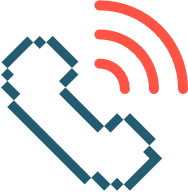 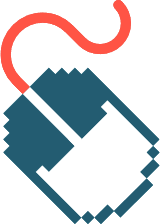 Bel gratis 1700
Kijk op digibanken.vlaanderen.be